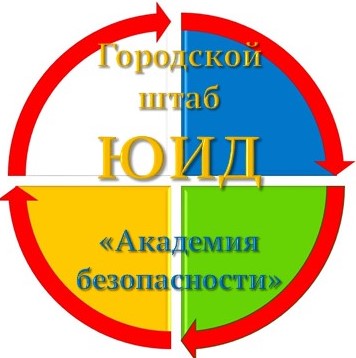 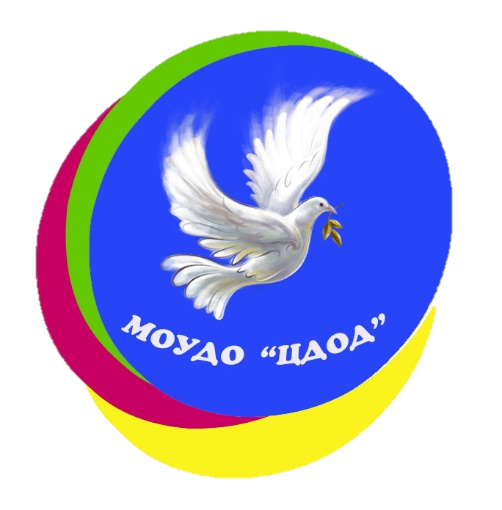 Муниципальное образовательное учреждение дополнительного образования «Центр дополнительного образования детей городского округа Стрежевой»
Организация работы по предупреждению детского дорожно-транспортного травматизма в рамках работы отрядов ЮИД г.о.Стрежевой и формы межрегионального сотрудничества в вопросах профилактики ДДТТ
Кононова Наталья Вячеславовна
педагог дополнительного образования,
руководитель городского штаба ЮИД
Городской штаб ЮИД «Академия безопасности»
Косинова Марина Геннадьевна.
Педагог дополнительного образования, руководитель городского штаба ЮИД
С сентября 2004 года
ПРОФИЛАКТИЧЕСКИЕ МЕРОПРИЯТИЯ
Отряды ЮИД  г.о.Стрежевой
Коллаборация (сотрудничество) -
процесс совместной деятельности в какой-либо сфере двух и более людей или организаций для достижения общих целей, при которой происходит обмен знаниями, обучение и достижение согласия (консенсуса).
Как правило, этот процесс требует наличия руководящего органа, при этом форма руководства может быть и общественной при сотрудничестве равноправных членов децентрализованного сообщества. Считается, что участники коллаборации могут получить больше возможностей достижения успеха в условиях конкуренции за ограниченные ресурсы. Коллаборация может существовать и при противоположности целей, но в этом контексте данное понятие используется редко.
Коллаборацией также называют совокупность участников процесса коллаборации. Источник Википедия
Документы образовательных учреждений
Составлены и утверждены:
план работы по отряда юных инспекторов движения (ЮИД);
- утверждается список отряда ЮИД;
- план контроля состояния изучения ПДД;
- план проведения Недели безопасности в школе;
- план профилактических мероприятий по безопасности дорожного движения в дни каникул;
- план проведения отдельных тематических мероприятий
Изданы приказы в ОУ
- «Об организации работы по профилактике ДДТТ»;
- «О назначении ответственного сотрудника за работу по профилактике ДДТТ»;
- «О создании отряда юных инспекторов движения»;
- «О назначении руководителя отряда юных инспекторов движения»
Профилактическая работа ОГИБДД МО МВД «Стрежевской»
Освещение в СМИ
Мероприятия
Печатные СМИ – 26 материала
Радио – 23 материала
Телевидение «СТВ» – 25 материала
Официальный  сайт территориального органа МВД России по субъекту РФ – 62 материала
Профилактические мероприятия – 52
Паспорта дорожной безопасности – 35 
(совместно с Управлением образования Администрации г.о.Стрежевой и Отделом образования с.Александровское)
Статистика ДТП с участием несовершеннолетних в 2020 году
пострадало несовершеннолетних пешехода – 3;
- пострадало несовершеннолетних велосипедиста – 1;
- пострадало несовершеннолетних пассажира – 3
Нарушения в 2020 году:
Наезд на несовершеннолетних пешеходов, которые перебегали дорогу вне пешеходного перехода;
Наезд на несовершеннолетних пешеходов, которые перебегали нерегулируемый светофором пешеходный переход;
Наезд на несовершеннолетнего пешехода, перебегавшего дорогу слева направо по ходу движения автомобиля (дворовая территория);
Столкновение с велосипедом "Стелс" под управлением несовершеннолетнего. Велосипедист без велошлема и дополнительной защиты;
Столкновение автотранспортных средств
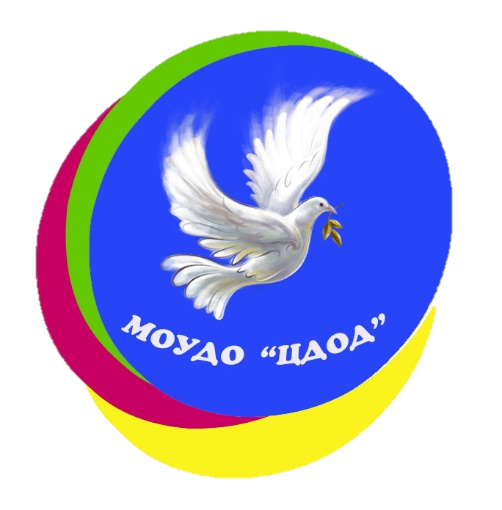 МОУДО «Центр дополнительного образования детей г.о.Стрежевой» является ресурсно-внедренческой площадкой РЦРО г.Томска и реализует инновационный проект«Школа эффективной самореализации»
География участников мероприятий
Опыт проведения межрегиональных мероприятий
г. Стрежевой
с.Александровское
г.Нижневартовск
Сургутский район ХМАО Югра
г.Томск 
райцентры Томской области
Фестивали детской журналистики «Огни тайги»
Детские конкурсы и выставки
Педагогические конкурсы и выставки
Стажировочные площадки для педагогов
Готовится олимпиада по ДПИ
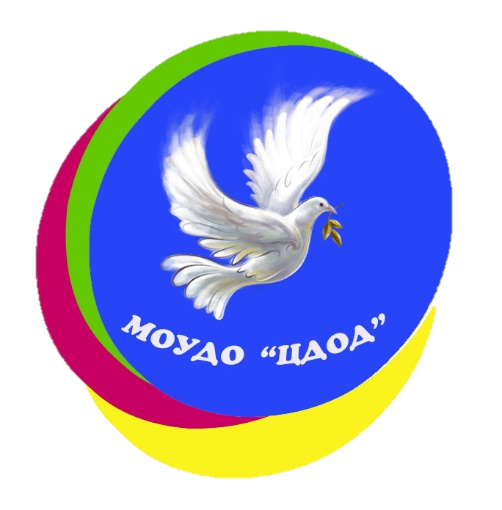 МОУДО «Центр дополнительного образования детей г.о.Стрежевой» является ресурсно-внедренческой площадкой РЦРО г.Томска и реализует инновационный проект«Школа эффективной самореализации»
Примеры
Формы коллаборации
Межрегиональный конкурс «Дорожный марафон» по номинациям: «Письмо водителю», «Листовка-призыв», «Цифровая фотография, графической дизайн», «Методическая разработка».
Межрегиональный круглый стол 26 ноября 2020г.
Круглый стол
Брифинг
Пресс-конференция
Стажировочная площадка
Выставки
Консультации
Совместные проекты